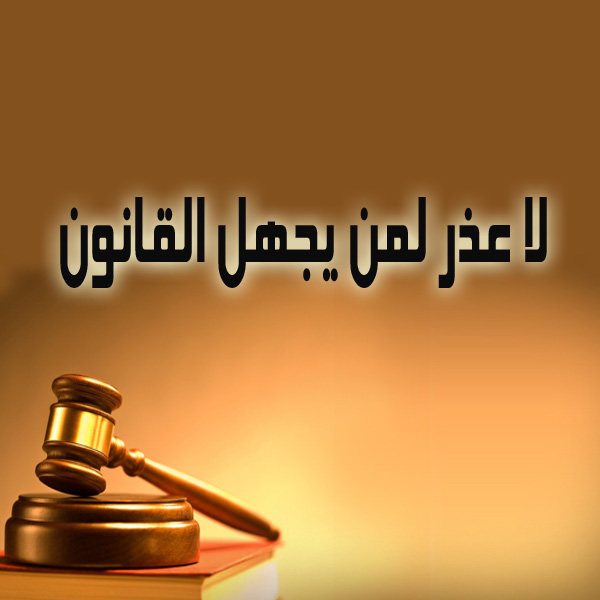 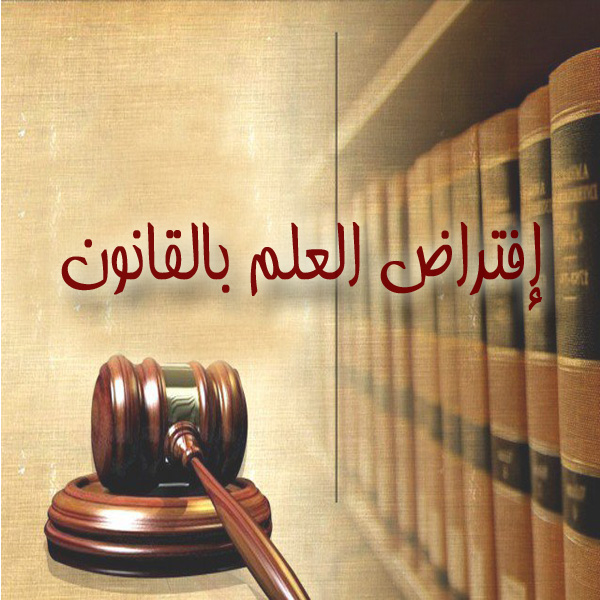 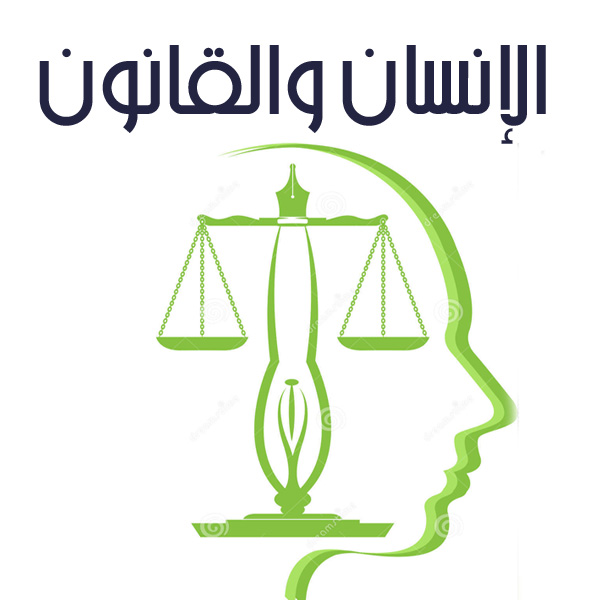 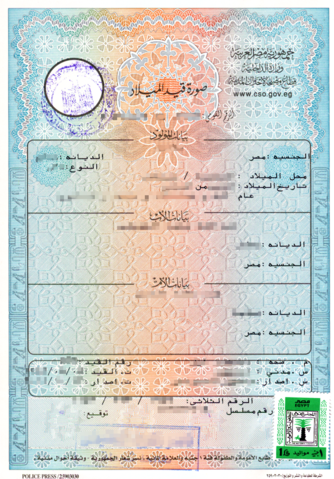 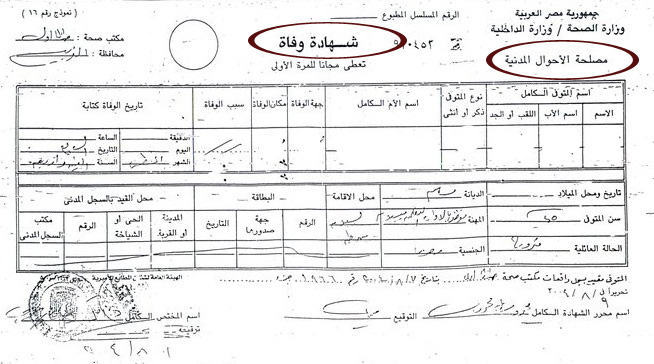 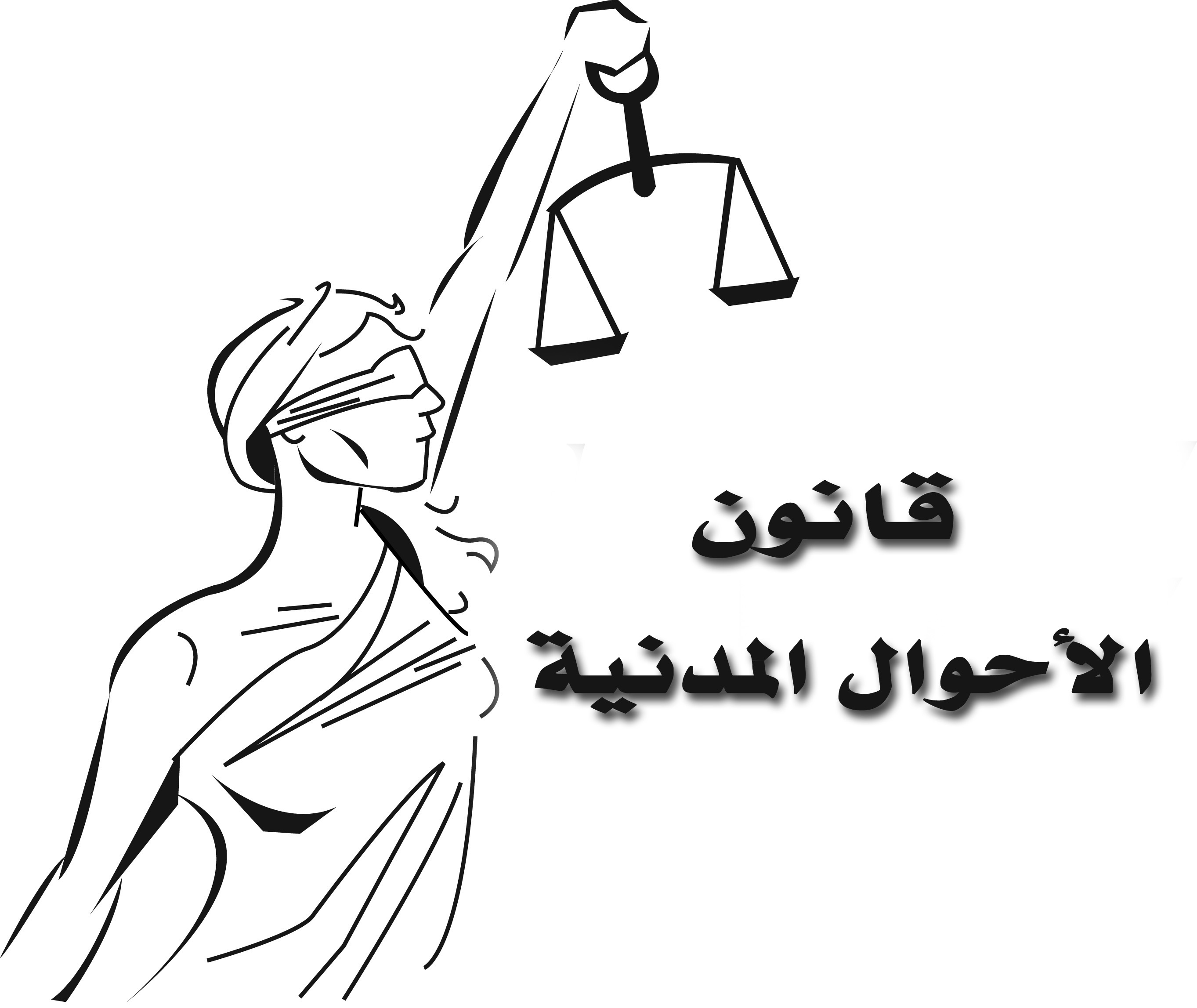 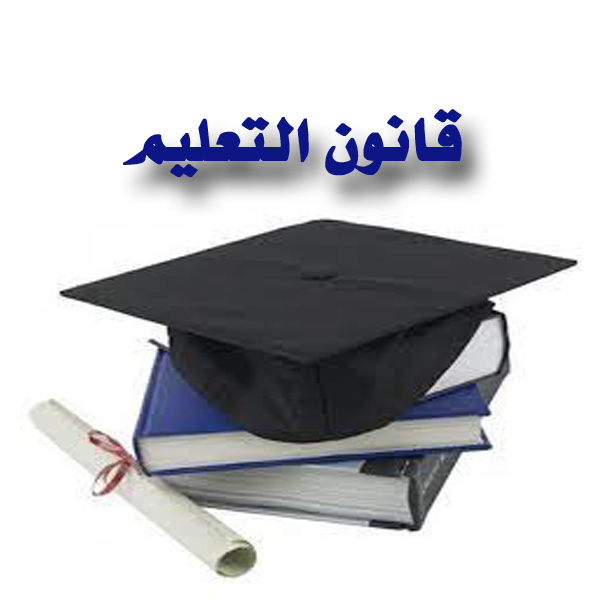 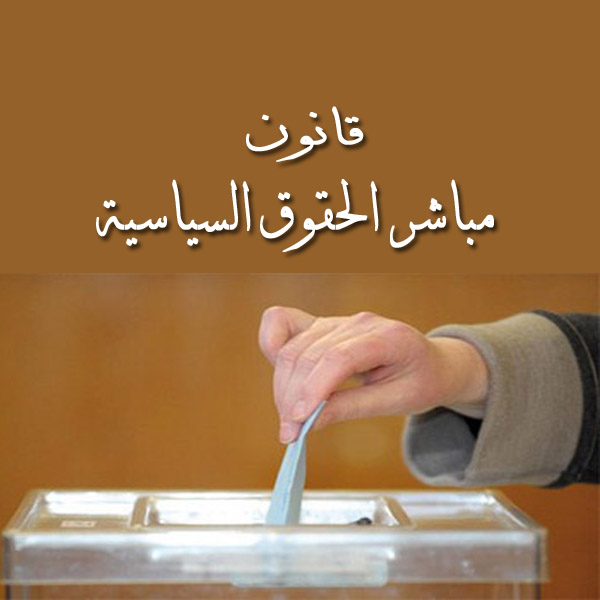 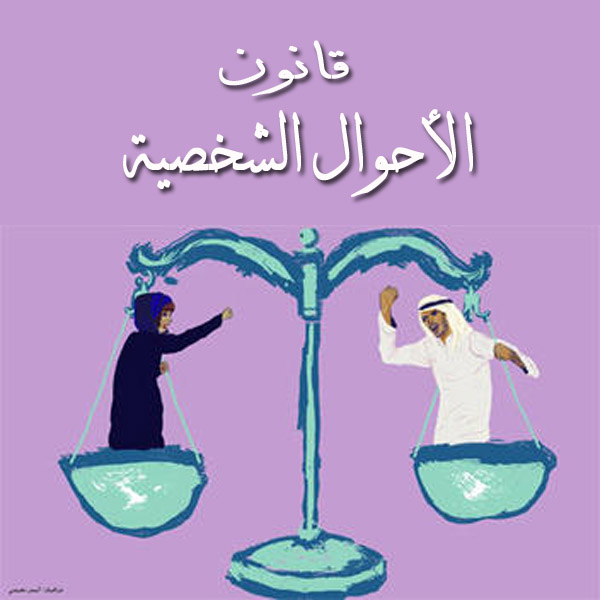 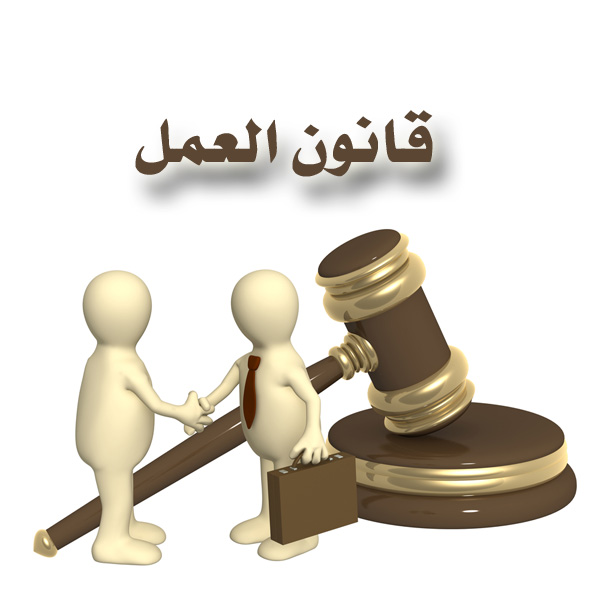 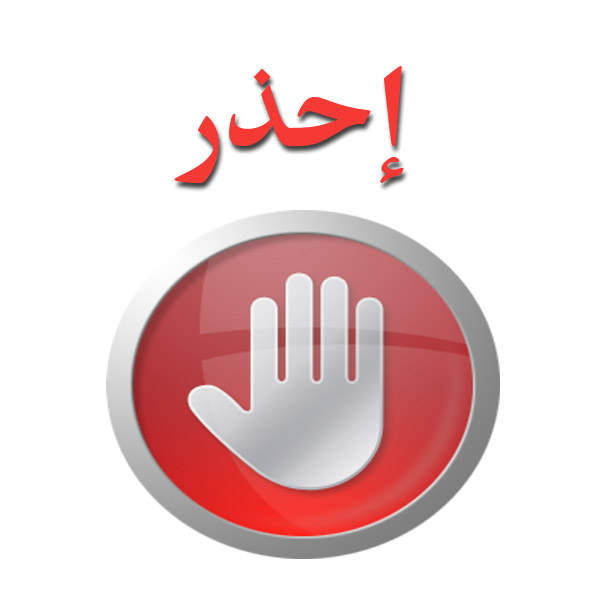 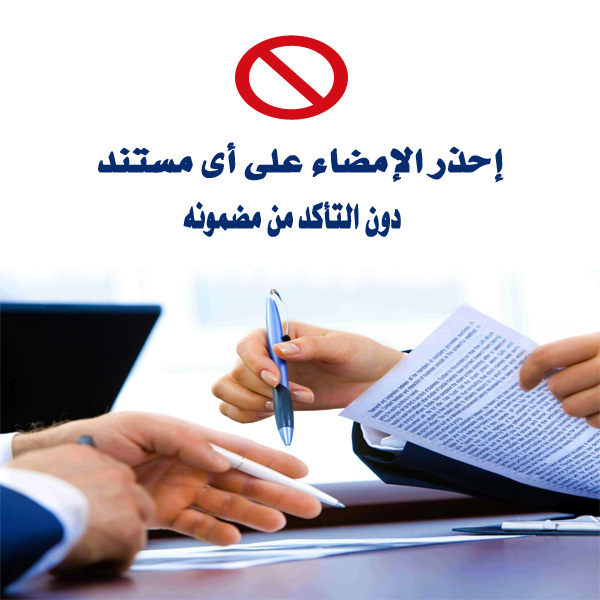 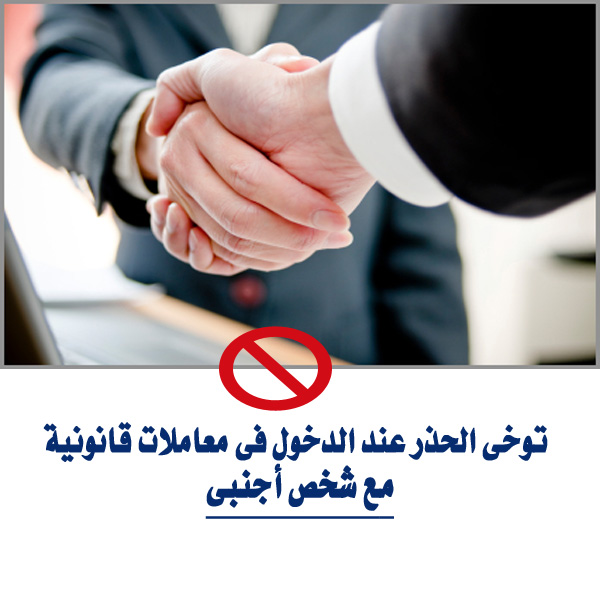 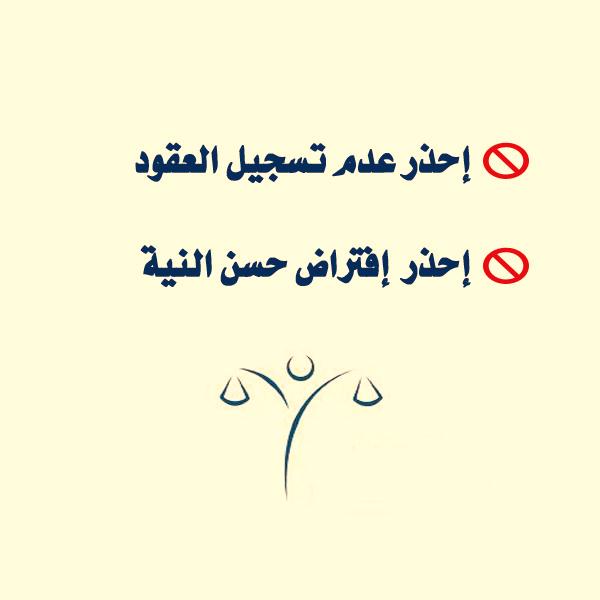 المراجع
http://www.cc.gov.eg/Legislations/Egypt_Legislations.aspx
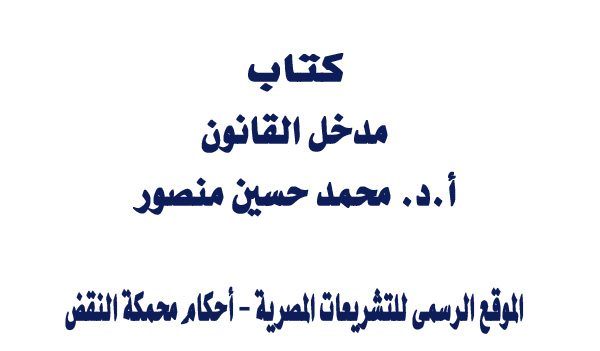 صفاء خميس رمضان
الفرقة الرابعة كلية الحقوق
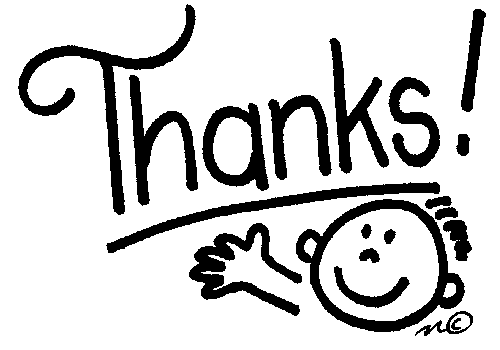